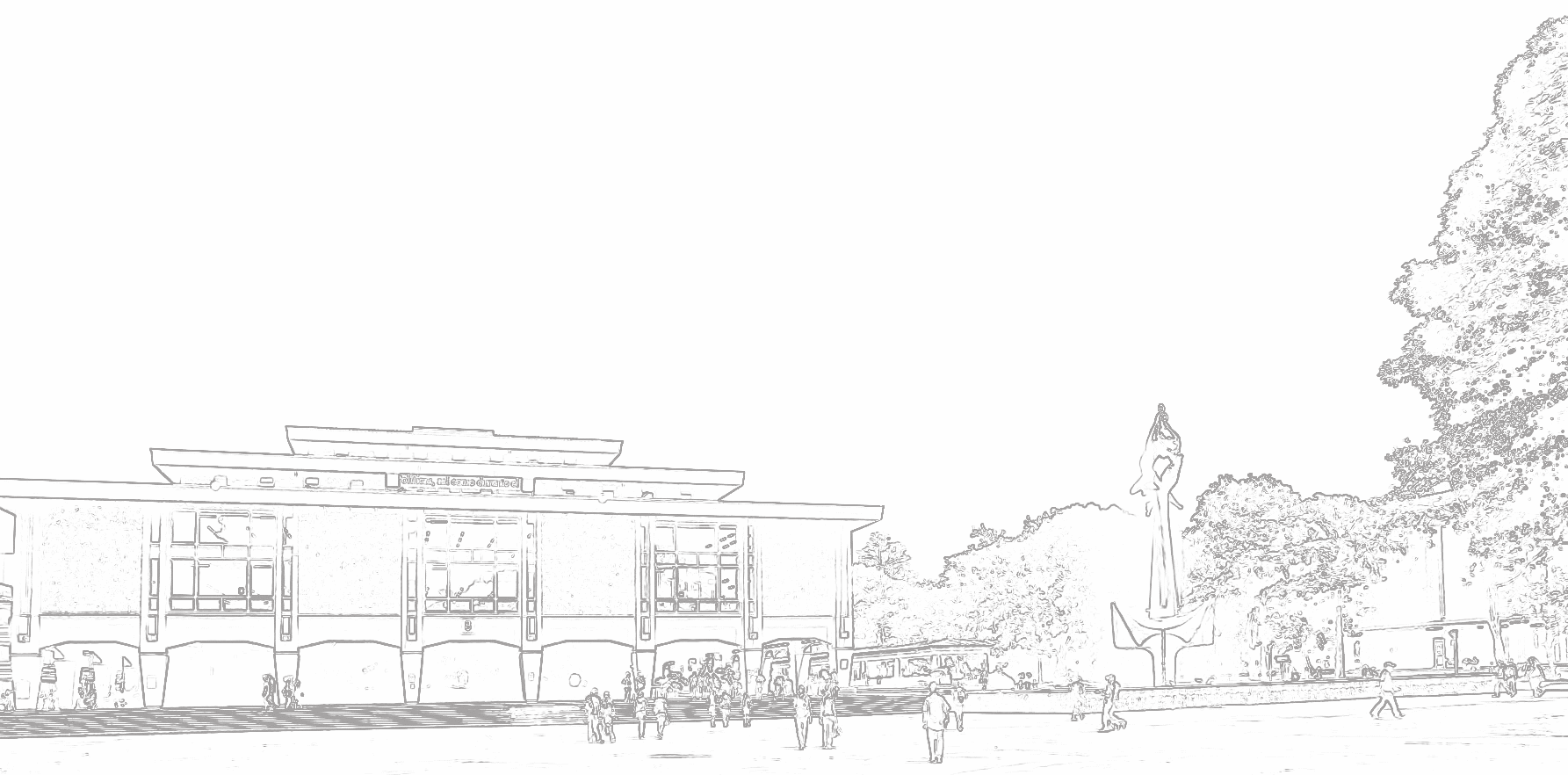 Obrigatoriamente 90 cm
Logo da sua instituição I
Logo da sua instituição II
Logo 
CIBIA XIII
TITULO: CALIBRI, NEGRITO, 80 Pt, QUALQUER COR
AUTORES:  Calibri, 72 Pt, qualquer cor
Instituição.  xxxxxxxxxxxxxxxxxxxxxxxxxxxxxxxxxxxx
XXXXXXXXXXXXXXXXXXXXXXXXXXXXXXXX.
XXXXXXXXXXXXXXXXXXXXXXXXXXXXXXX
Email do autor correspondente: XXXXXXXX@XXXXX
Resumo Gráfico: Calibri, 48 Pt
Resultados e discussão: Calibri 48 Pt
Mínimo 300 dpi
Corpo do texto: Calibri, 30 Pt, 1.5 de espaçamento
Obrigatoriamente 120 cm
Fig. Legenda: Calibri, 22 Pt
Introdução: Calibri, 48 Pt
Corpo do texto: Calibri, 30 Pt, 1.5 de espaçamento
Maecenas porttitor congue massa. Fusce posuere, magna sed pulvinar ultricies, purus lectus malesuada libero, sit amet commodo magna eros quis urna. Nunc viverra imperdiet enim. Fusce est.
Corpo do texto: Calibri, 30 Pt, 1.5 de espaçamento , máximo 200 palavras
Lorem ipsum dolor sit amet, consectetuer adipiscing elit. Maecenas porttitor congue massa. Fusce posuere, magna sed pulvinar ultricies, purus lectus malesuada libero, sit amet commodo magna eros quis urna. Nunc viverra imperdiet enim. Fusce est. Vivamus a tellus. Pellentesque habitant morbi tristique senectus et netus et malesuada fames ac turpis egestas. Proin pharetra nonummy pede. Mauris et orci. Aenean nec lorem. Suspendisse dui purus, scelerisque at, vulputate vitae, pretium mattis, nunc. Mauris eget neque at sem venenatis eleifend. Ut nonummy. Fusce aliquet pede non pede. Suspendisse dapibus lorem pellentesque magna. Integer nulla. Donec blandit feugiat ligula. Donec hendrerit, felis et imperdiet euismod, purus ipsum pretium metus, in lacinia nulla nisl eget sapien. Donec ut est in lectus consequat consequat. Etiam eget dui. Aliquam erat volutpat. Sed at lorem in nunc porta tristique. Proin nec augue. Quisque aliquam tempor magna.
Legenda da tabela : Calibri, 22 Pt
Material e métodos: Calibri, 48 Pt
Corpo do texto: Calibri, 30 Pt, 1.5 de espaçamento
Maecenas porttitor congue massa. Fusce posuere, magna sed pulvinar ultricies, purus lectus malesuada libero, sit amet commodo magna eros quis urna. Nunc viverra imperdiet enim. Fusce est.
Corpo do texto: Calibri, 32 Pt, 1.5 de espaçamento
Conclusão:  Calibri, 48 Pt
Corpo do texto: Calibri, 30 Pt, 1.5 de espaçamento 

Maecenas porttitor congue massa. Fusce posuere, magna sed pulvinar ultricies, purus lectus malesuada libero, sit amet commodo magna eros quis urna. Nunc viverra imperdiet enim. Fusce est.
Referências: Calibri, 48 Pt
Corpo do texto: Calibri, 28 Pt, 1.5 de espaçamento

Maecenas porttitor congue massa. Fusce posuere, magna sed pulvinar ultricies, purus lectus malesuada libero, sit amet commodo magna eros quis urna. Nunc viverra imperdiet enim. Fusce est.
Maecenas porttitor congue massa. Fusce posuere, magna sed pulvinar ultricies, purus lectus malesuada libero, sit amet commodo magna eros quis urna. Nunc viverra imperdiet enim. Fusce est.